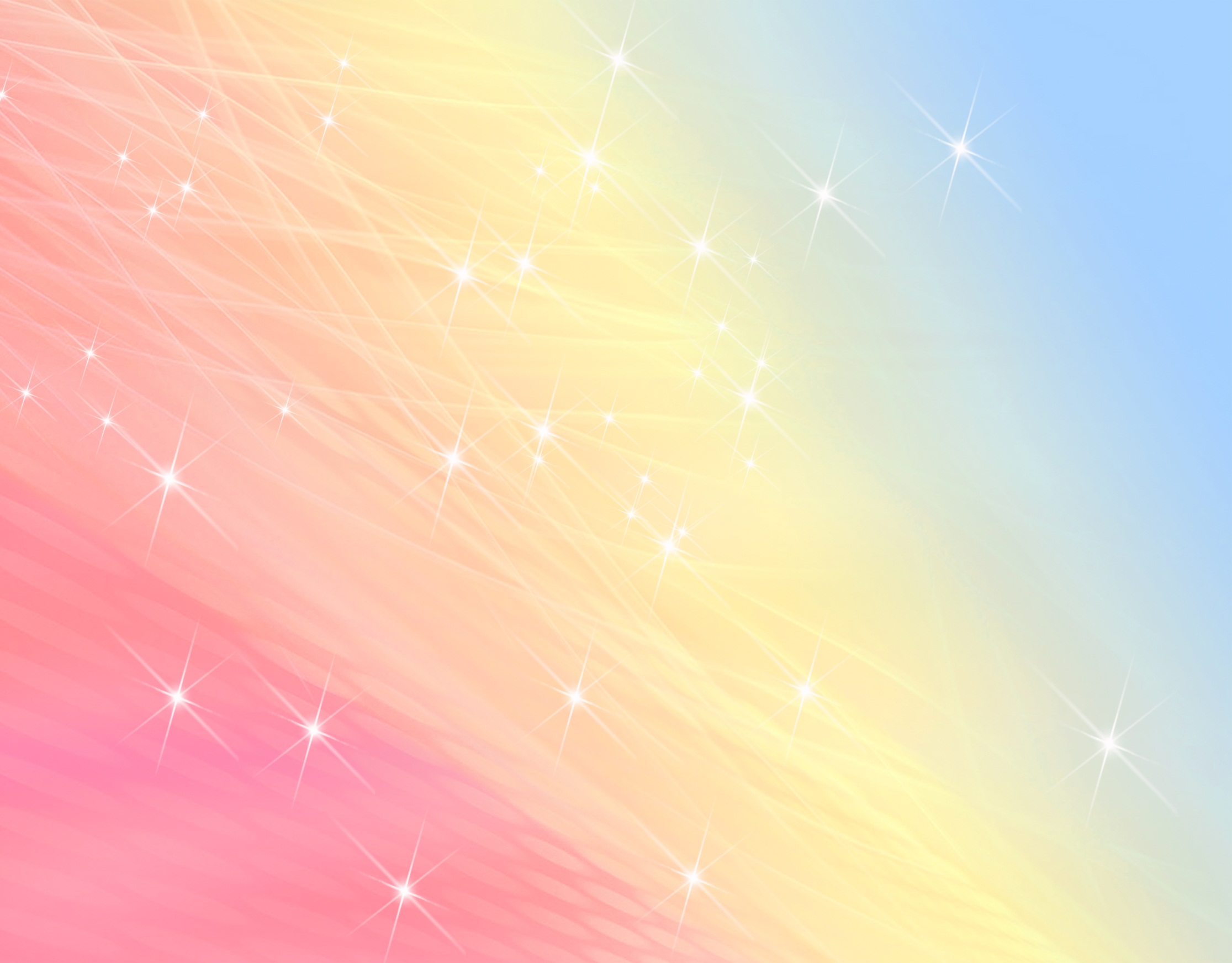 Чем полезна логоритмика?
Она включает в себя:
Ходьбу  и бег в разных направлениях,
Упражнения на развитие дыхания,
Упражнения регулирующие мышечный тонус,
Речевое сопровождение,
Упражнения на развитие силы голоса.
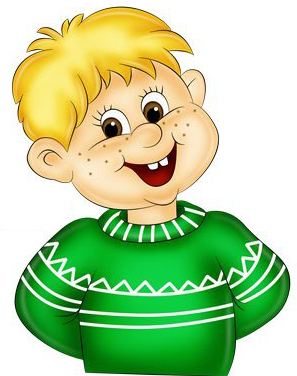 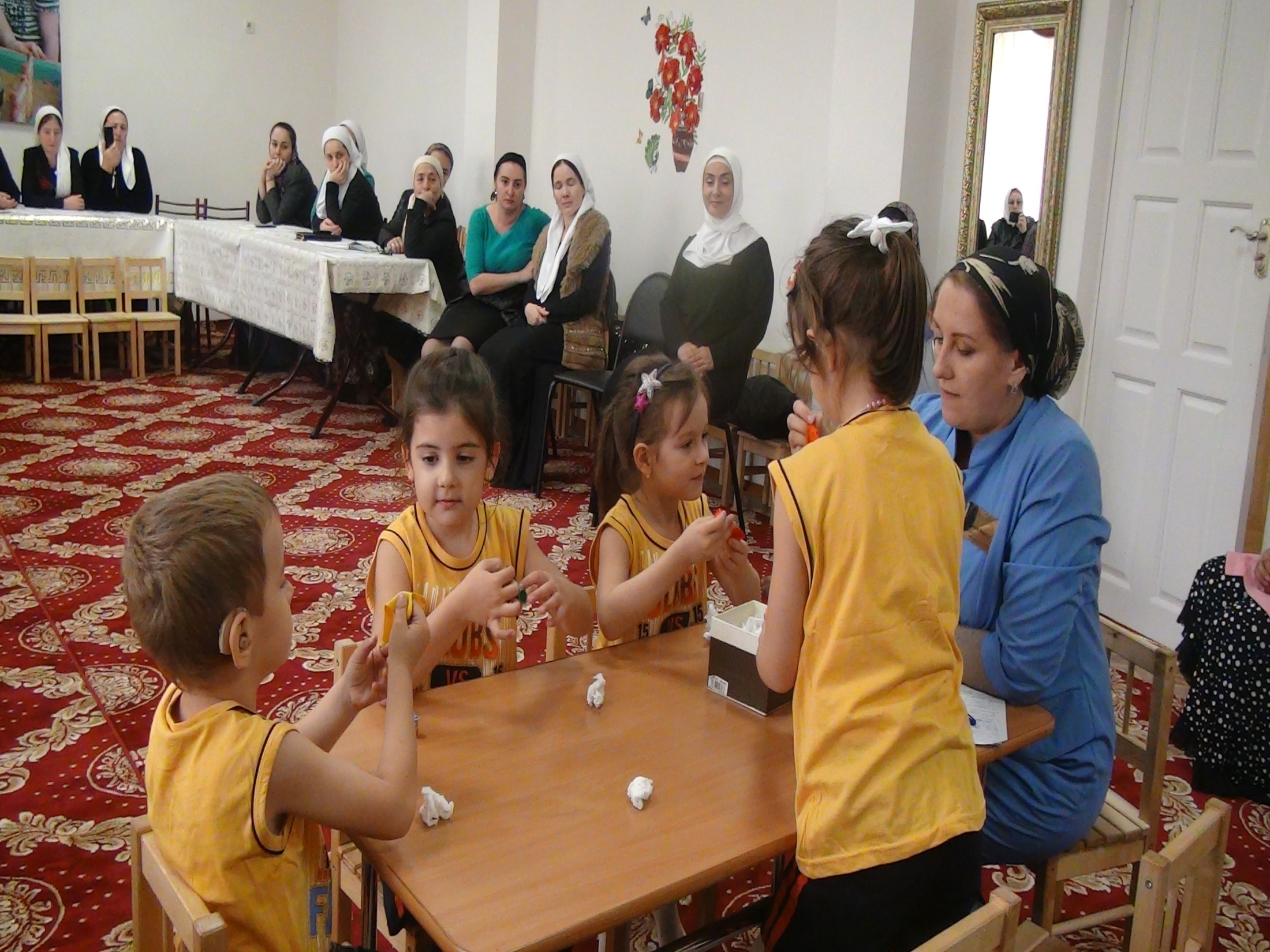 Р
Ш
С
у
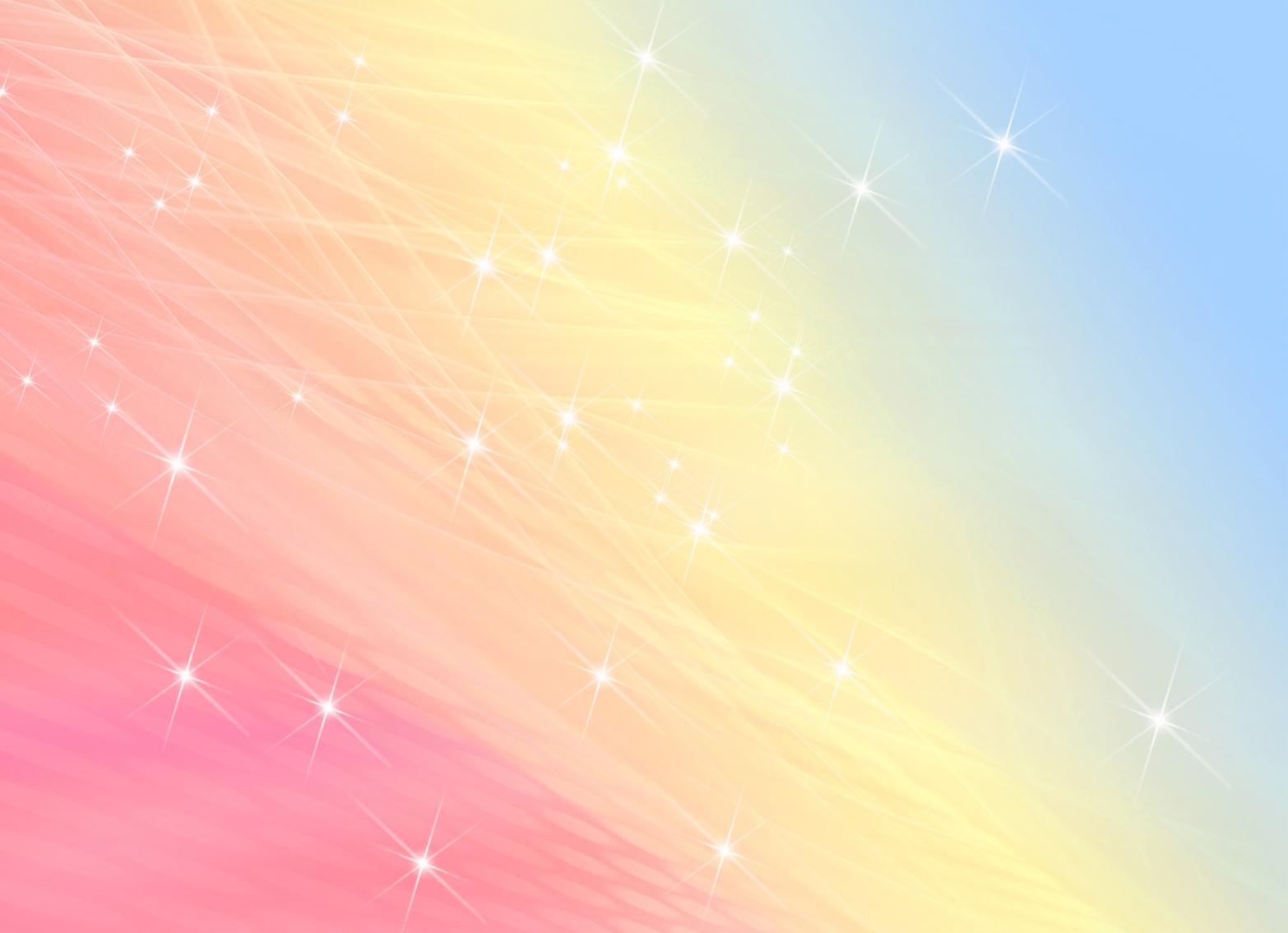 Делаем самомассаж.
Нормализуем тонус мышц артикуляционного аппарата, с помощью нанесения механических раздражителей в виде(поглаживаний, пощипывания, растираний , разминаний поколачиваний и вибрации).
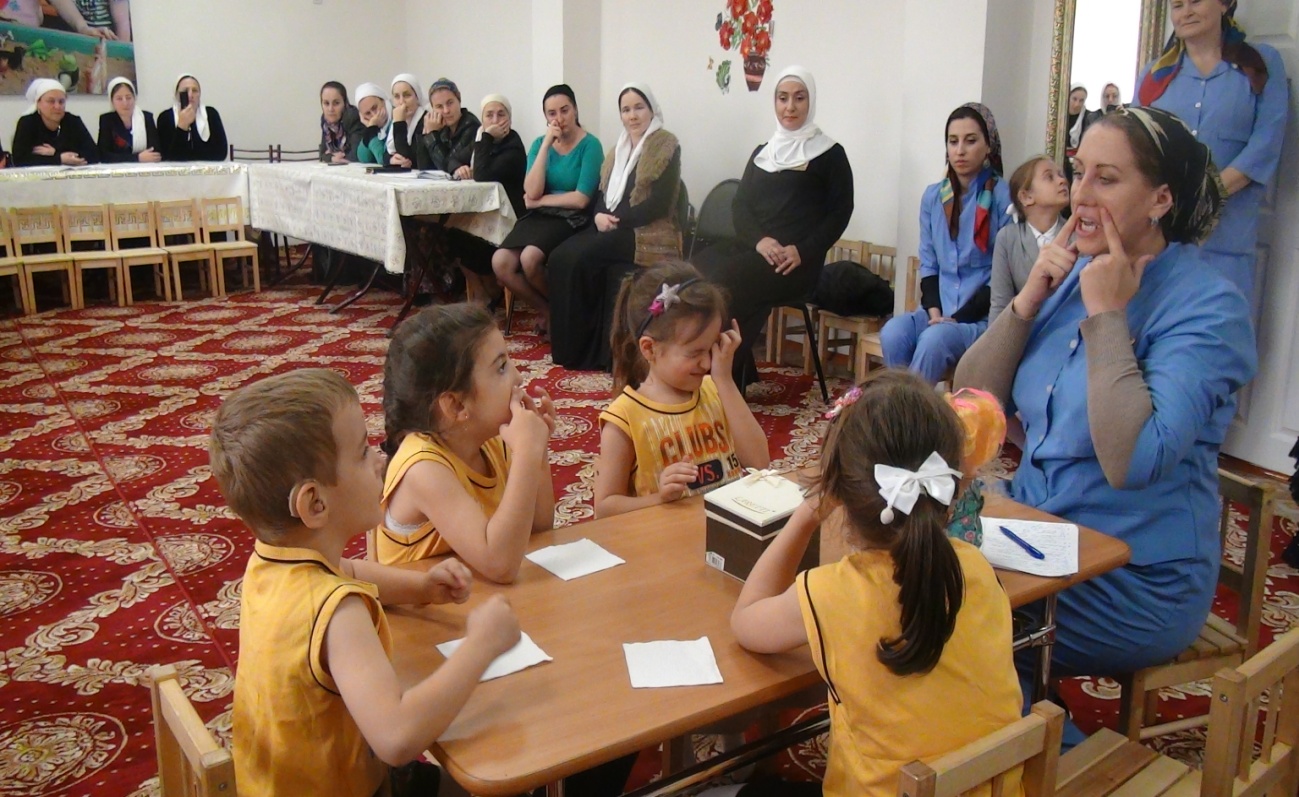 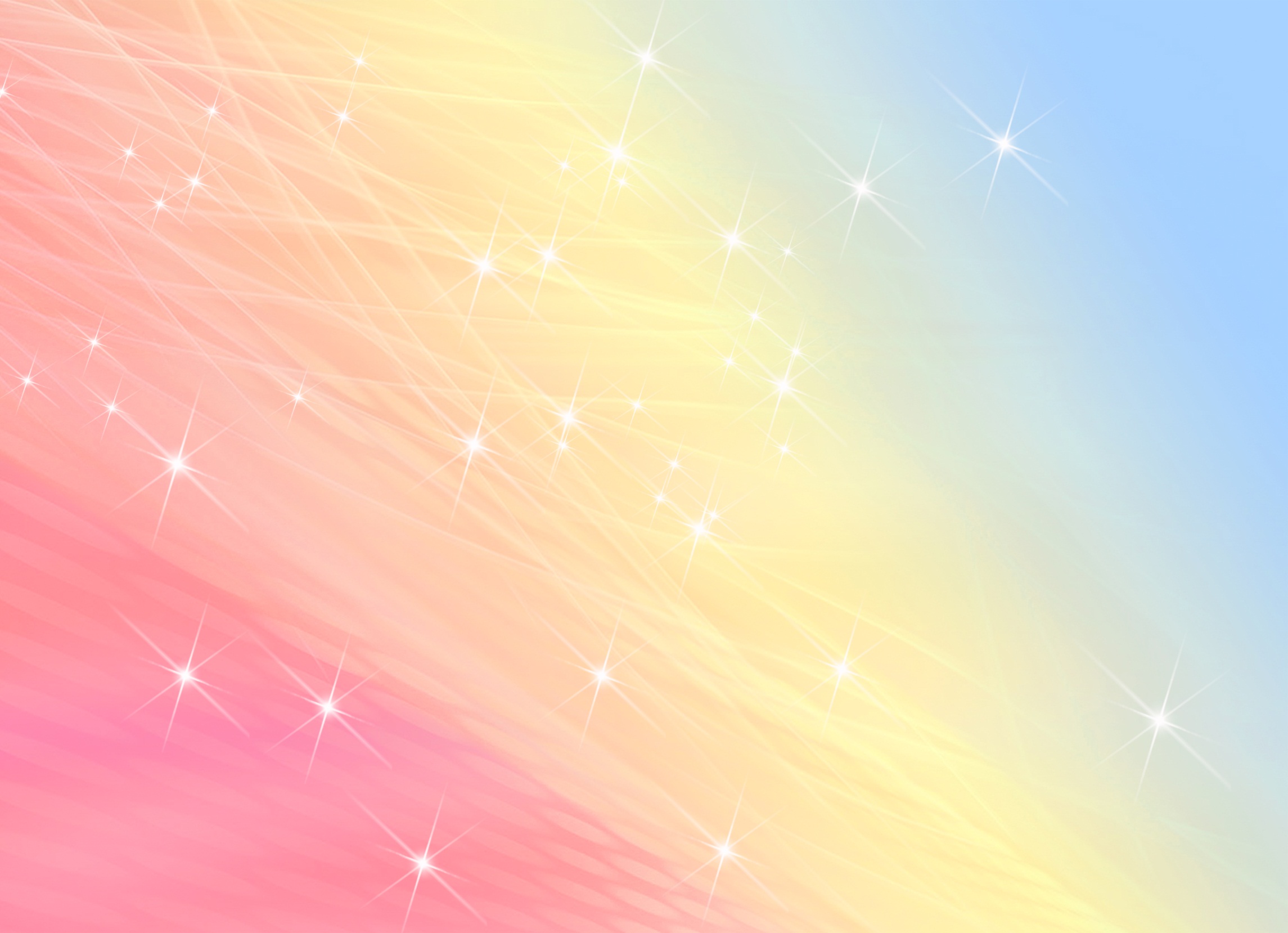 Основные задачи логоритмического занятия:
Развитие физиологического и речевого дыхания  ( с помощью специальных упражнений).

Логопедический самомассаж.(расслабляющий и активирующий лицевую мускулатуру). 

Развитие голоса.(сила, высота, тембр).

Развитие координации речи с движением.
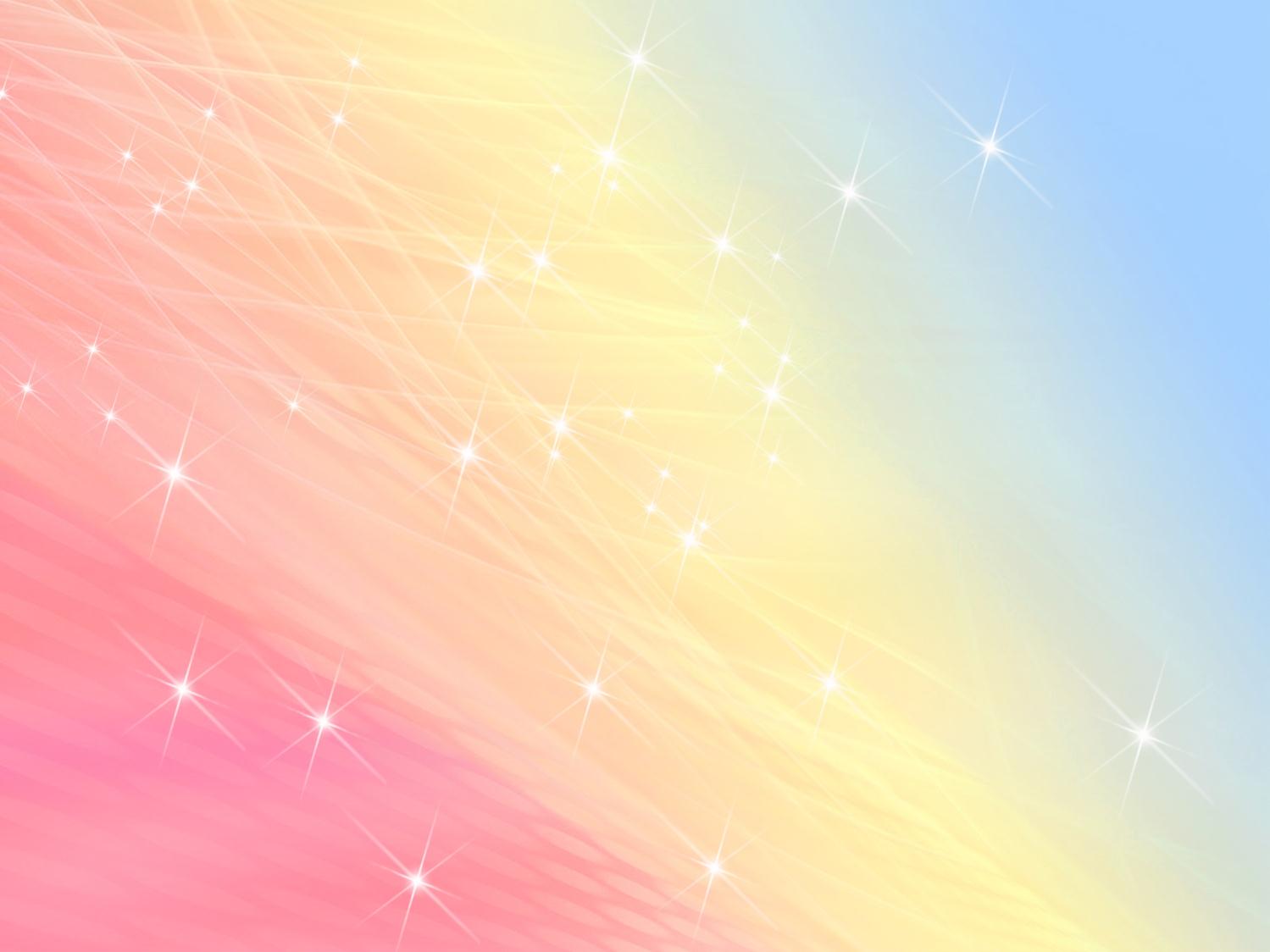 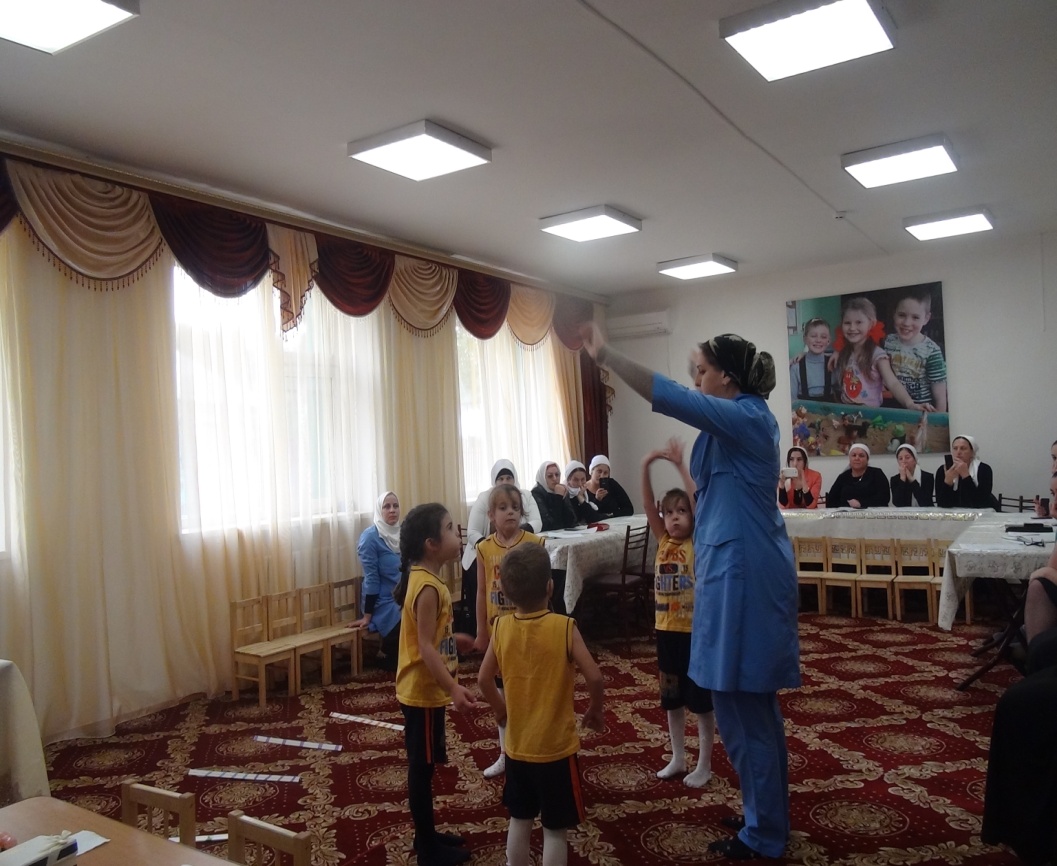 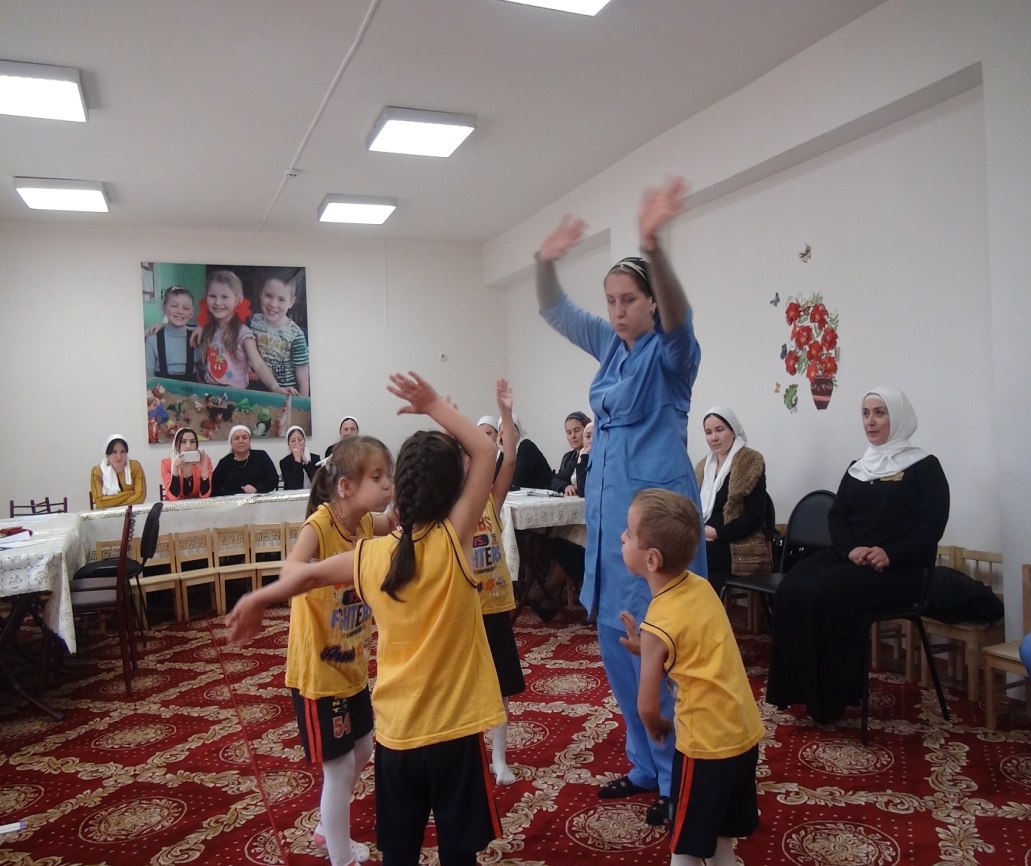 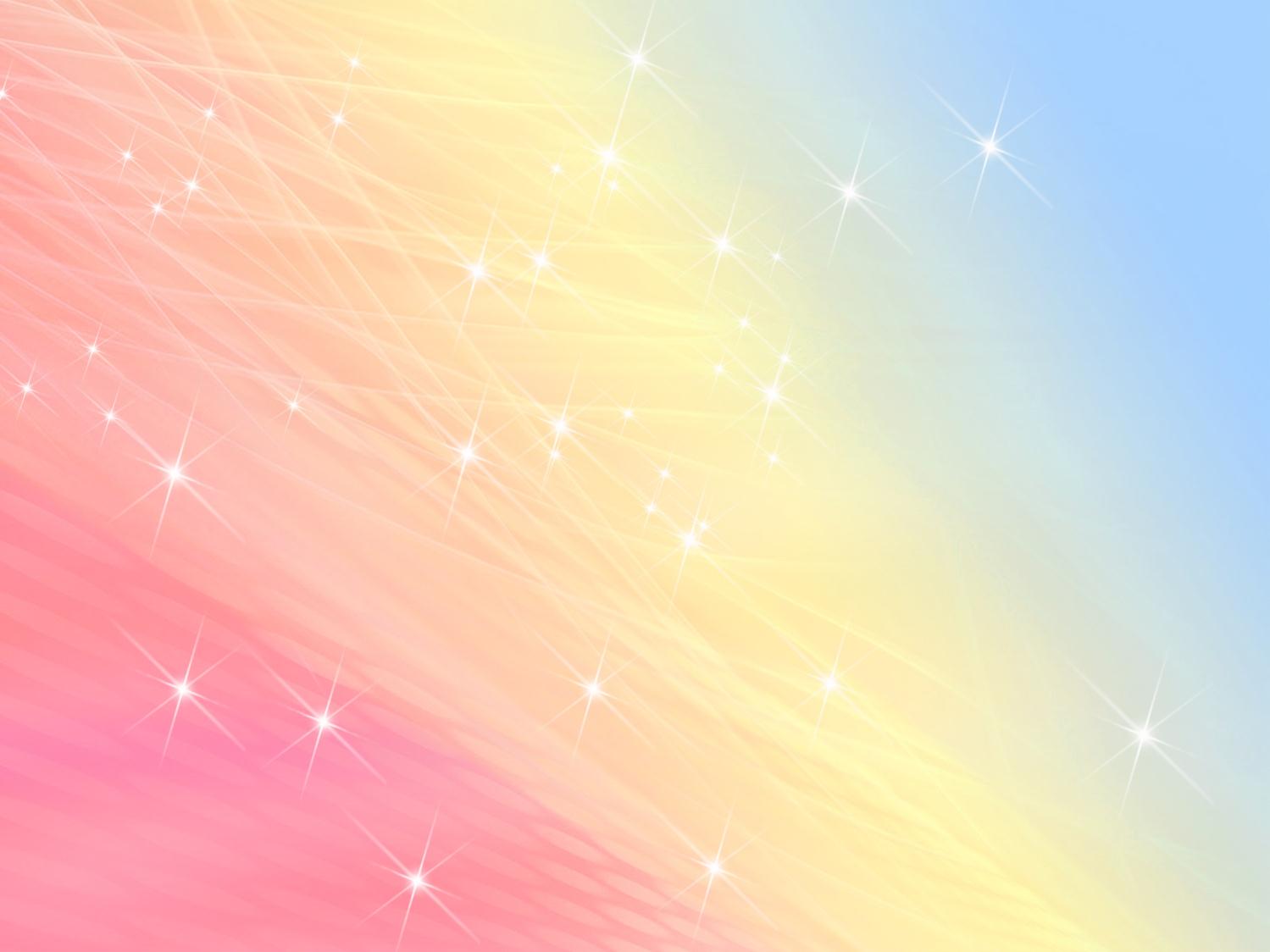 Помните:
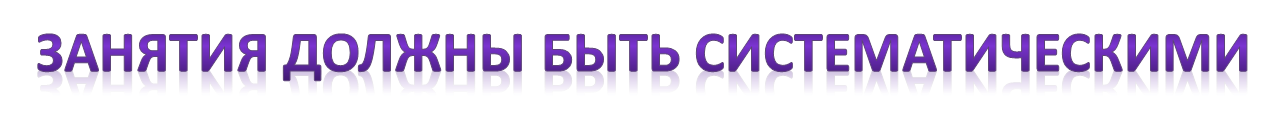 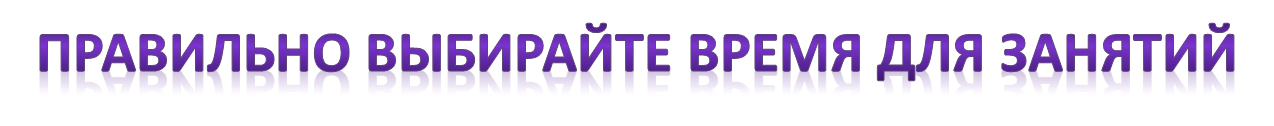 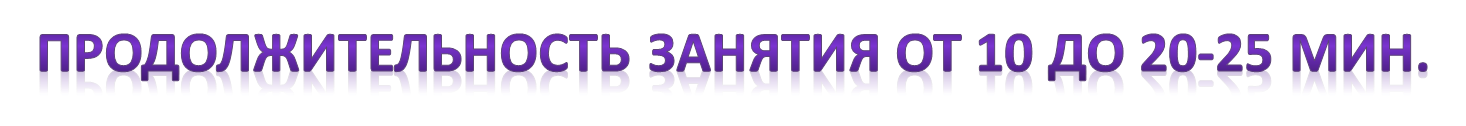 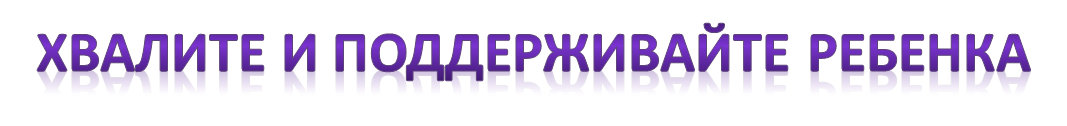 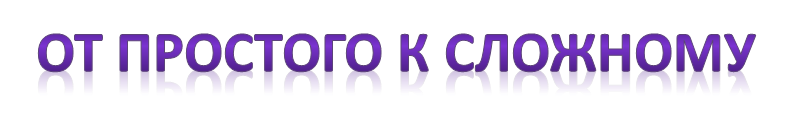 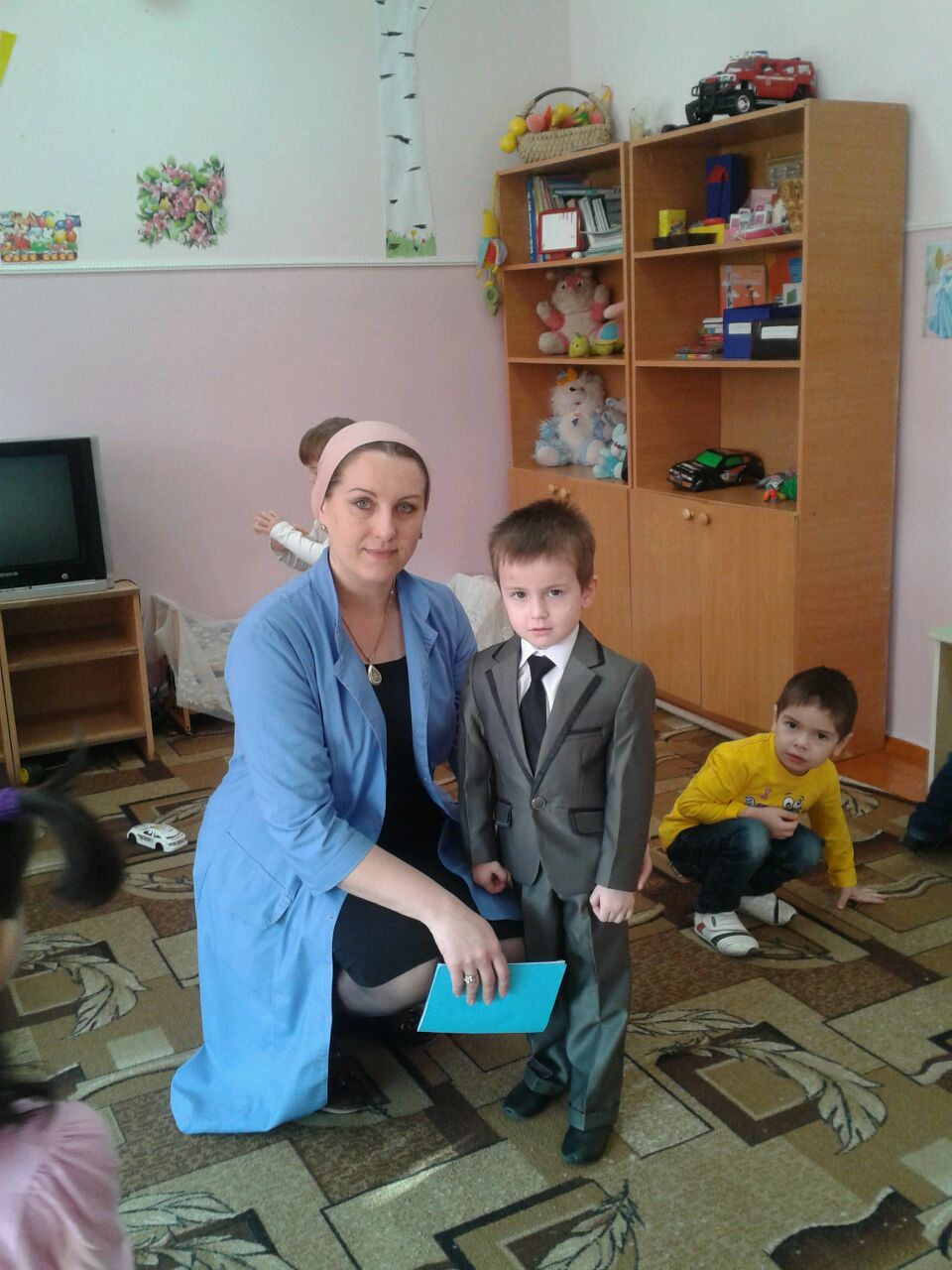 «Открытое занятие по логоритмике»

Учителя-логопеда Юсуповой А.Н.







ГБДО Детский сад «Малыш» № 205 
2015г.
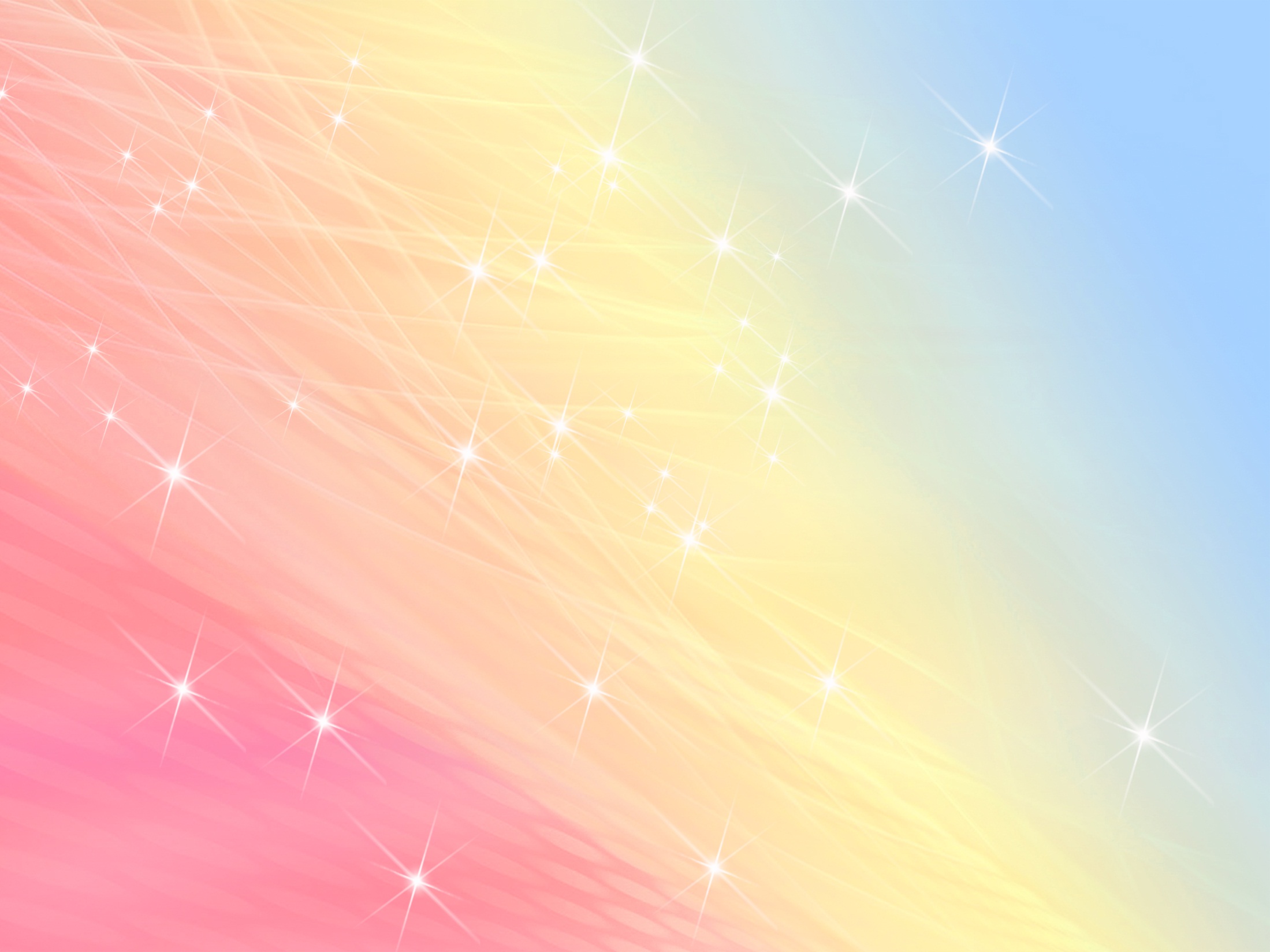 «Звукоподражания»
«Р-р-р»-рычит мотор,
 «С-с-с»-качаем шину,
«Д-д-д»-заводим мотор,
«У-у-у»-ветер завывает,
«Ш-ш-ш »-листья шелестят,
«Ух-ух-ух»-крик филина,
«А-а-а»-скрип старых деревьев……
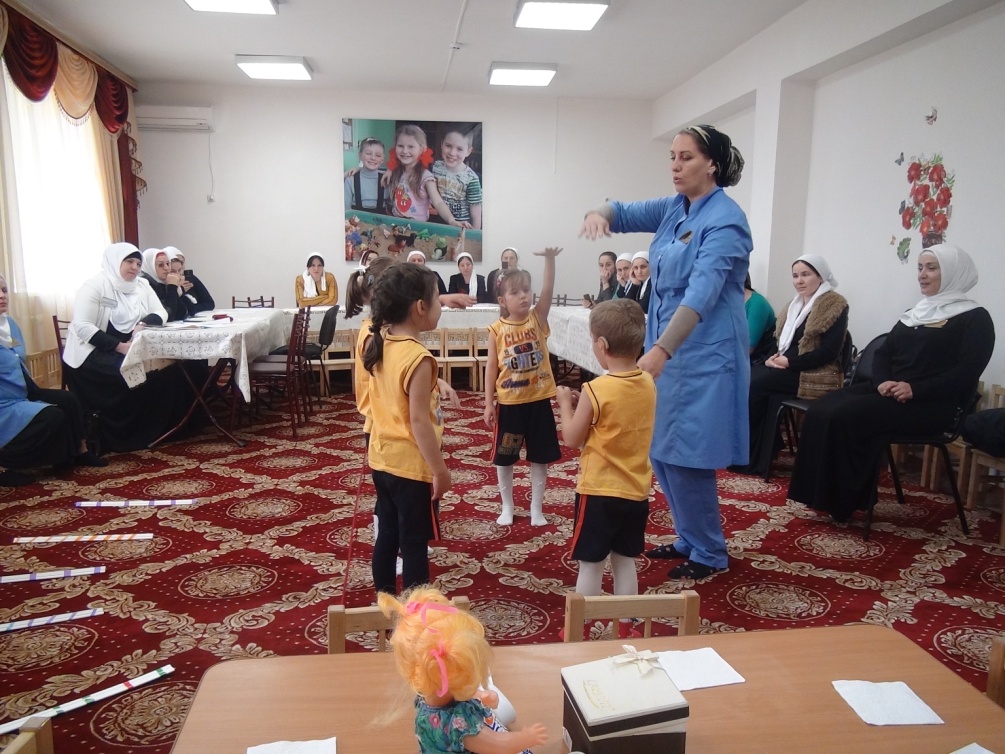